Commission Femmes et Physique
Action Portraits
Responsables : Amélie Juhin et Sandrine Morin
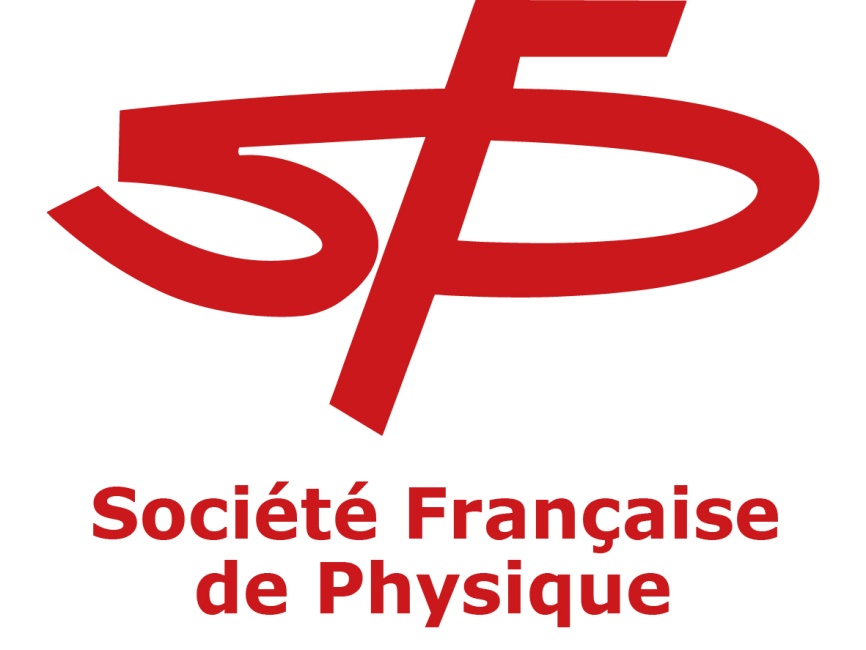 Objectif : faire connaître largement 15 lauréates de grands prix de la SFP via de belles affiches
Quoi : 15 portraits graphiques de format A0 + une affiche générale « 15 physiciennes célèbrent les 150 ans de la SFP ». Chaque affiche comprend : 
une photo-portrait 
en surimpression, des images illustrant son activité scientifique : images, équations, dispositif expérimental, lieu de travail…
un texte présentant la lauréate, son domaine de recherche et si elle le souhaite, sa vision de la recherche (dimension collective, transmission…)
Public visé : tout public ayant une formation scientifique niveau lycée
Comment : mise en place d’un groupe de travail composé de 7 personnes
Réalisation par le graphiste G. Saix, sur la base du matériel graphique fourni par la lauréate 
Chaque lauréate est associée à une référente de la commission Femmes et Physique en charge de la contacter, de collecter les éléments et d’aider à la rédaction du texte, en interaction avec A. Juhin et G. Saix.

Quand : réalisation progressive des 15 portraits d’ici début 2023. Le graphiste a reçu les fonds de la SFP et a commencé à travailler début 2022.
Commission Femmes et Physique
Action Portraits
Responsables : Amélie Juhin et Sandrine Morin
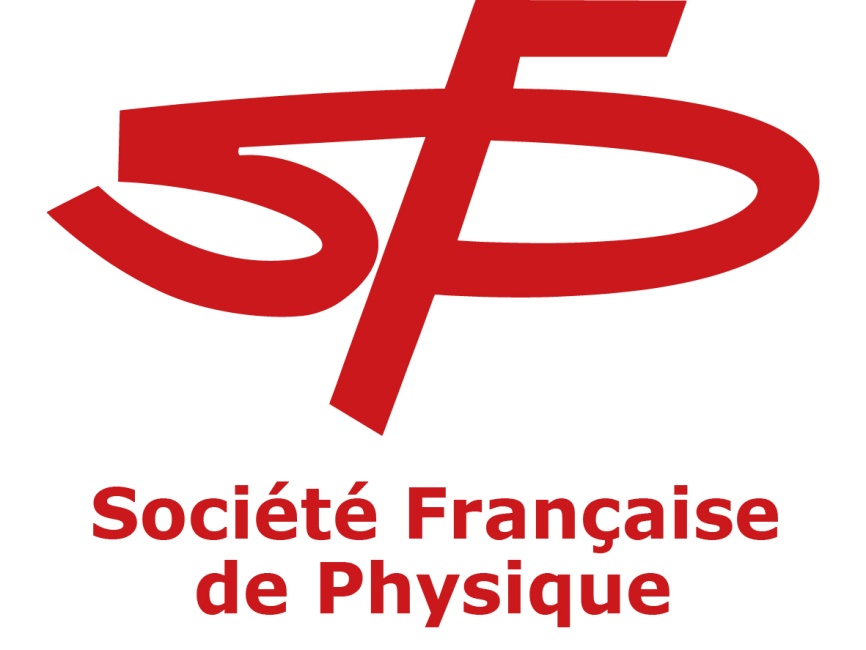 10 lauréates ont accepté, 1 a refusé, 4 restent à contacter.
3 affiches réalisées + 2 en cours
Congrès des 150 ans
Une exposition « classique » (portraits affichés) dans le hall du congrès
	vernissage avec invitation de certaines lauréates 
Une exposition « virtuelle » sous forme de jeu (type « Pokemon-go », « flash invader »): 
un QR code sera généré pour chaque affiche, renvoyant vers un lien sur le site de la SFP où l’affiche sera visible
les 15 QR codes seront imprimés et « cachés » dans le lieu du congrès 
chaque affiche virtuelle peut comprendre une lettre cachée à trouver, les 15 lettres permettant de reconstituer un mot code : tirage au sort et lots à gagner (BD ?)
L’exposition classique (impression sur tissus, facilitant le transport et le stockage) pourra aussi être diffusée lors d’évènements de la SFP (congrès).
Puis dans les laboratoires, universités et à tous ceux qui la demanderont